Plenária AmpliadaProcesso Eleitoral
STS Lapa Pinheiros
Vamos conversar sobre participação da comunidade nos Serviços de Saúde?Participe do Conselho Gestor de sua Unidade de Saúde.Encontro Aberto para toda a população!!!! Coloque na sua Agenda
Dia 08 de fevereiro de 2022 – 14 h
Mobilizadora: Maria do Carmo Sales Monteiro da
Escola Municipal de Saúde da Secretaria Municipal de Saúde de São Paulo.
Encontro Virtual link: bit.ly/CGLaPi
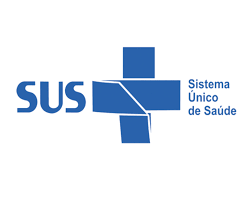 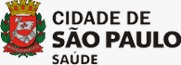 Conselho Gestor Regional
Discussão sobre Gestão Participativa




Pinheiros: 29 de março de 2022
Lapa: ainda em discussão. Data provável: Primeira quinzena de Abril/22
Definir a data da Eleição Unificada
Processo Eleitoral nas Unidades
Reunião Ampliada com o Conselho Gestor atual e com a Comunidade - Objetivos:
Fortalecer a Gestão Participativa;
Eleger a Comissão Eleitoral  - Paridade;
Definir por segmento se será por chapa ou individual a eleição;
Definir a quantidade de conselheiros.
Comissão Eleitoral
Organizar e acompanhar todo processo eleitoral criando condições para que a mesma aconteça com transparência;

Elaborar o Regulamento Eleitoral;

Solicitar reuniões de divulgação e esclarecimentos à Comissão de Apoio Eleitoral (Coordenadoria Regional de Saúde Oeste - CRSO/Supervisão Técnica de Saúde Lapa/Pinheiros e Representantes da População ; 
 
Afixar materiais de divulgação e afixar os resultados em local visível; 

Fazer inscrições dos candidatos;
Comissão Eleitoral
Lavrar ATA de abertura e encerramento do processo eleitoral; 
 
Lacrar e preservar as urnas eleitorais; 
 
Receber e acompanhar a listagem de votação no dia da eleição; 
 
Encaminhar os resultados para a Comissão de Apoio Eleitoral. 

Guardar os documentos da eleição (votos e listagem) por tempo indeterminado na Unidade de Saúde;

Casos omissos serão resolvidos pela Comissão  Eleitoral das unidades